Carbon and nitrogen balance
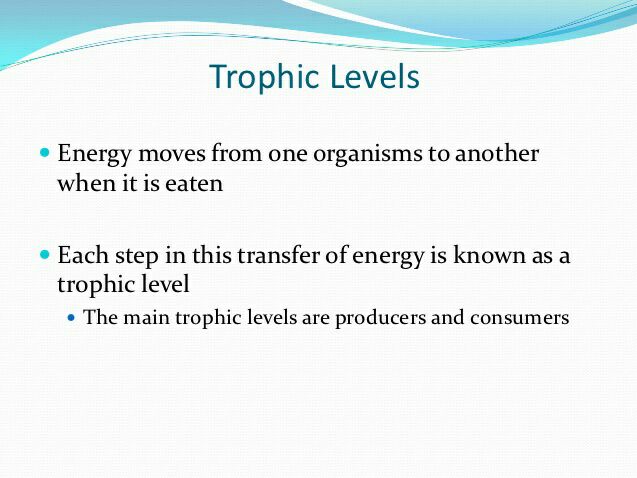 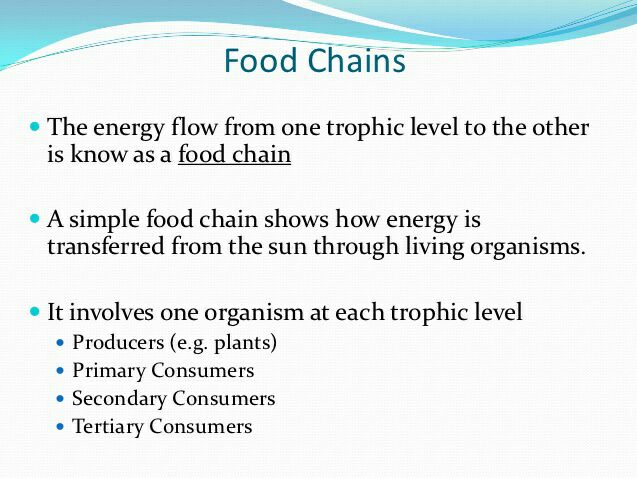 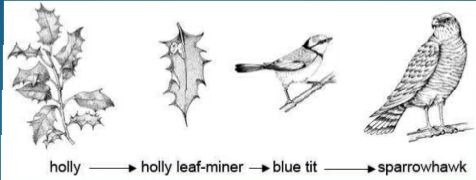 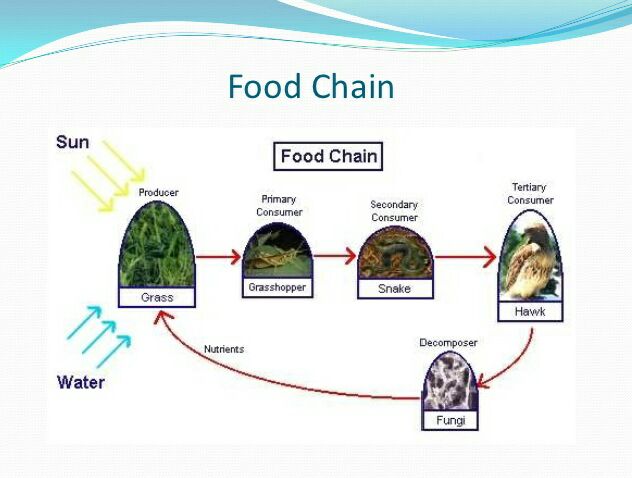 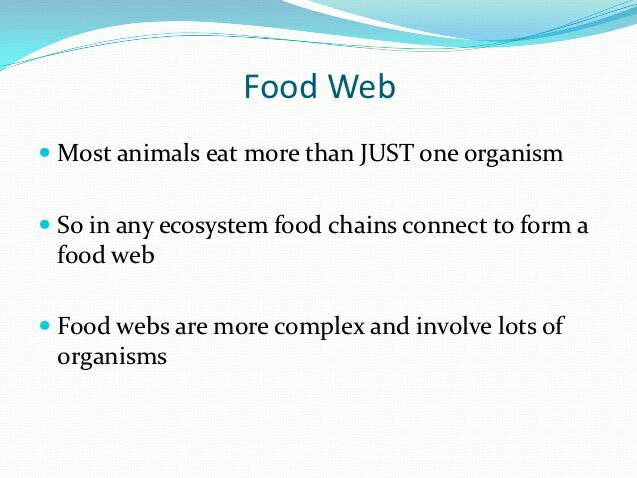 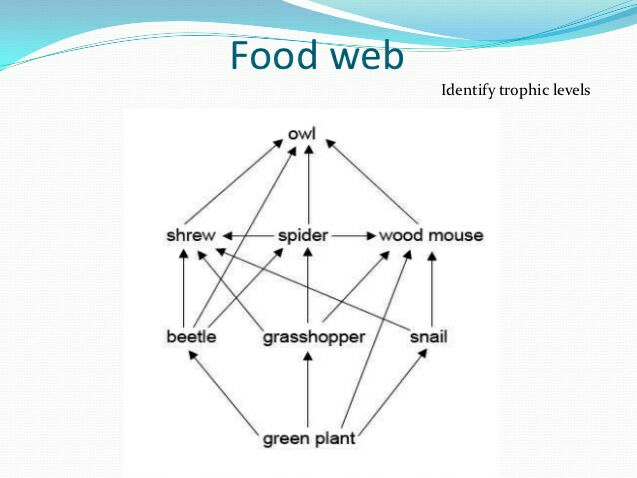 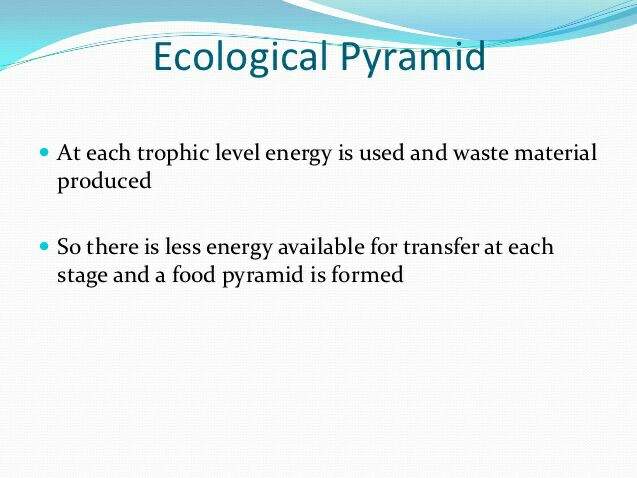 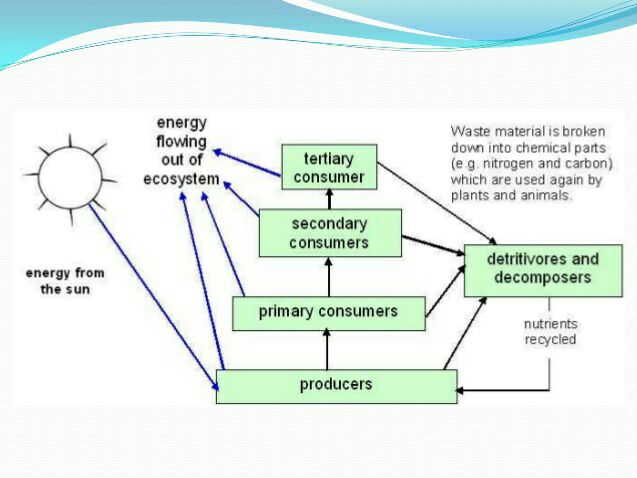 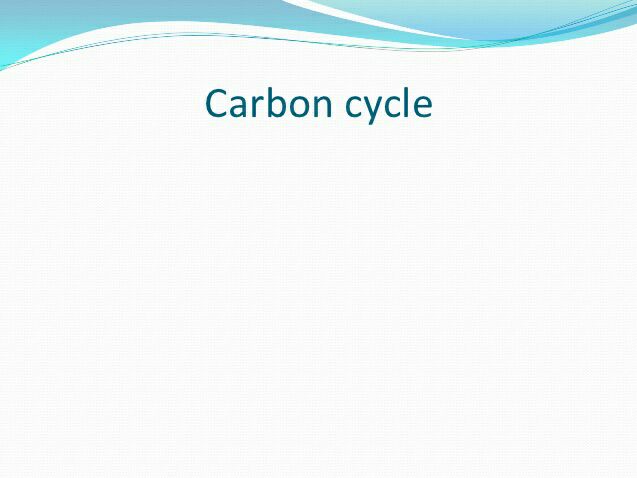 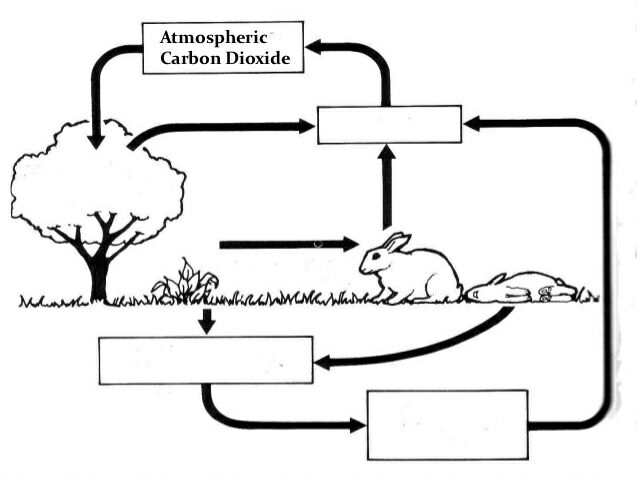 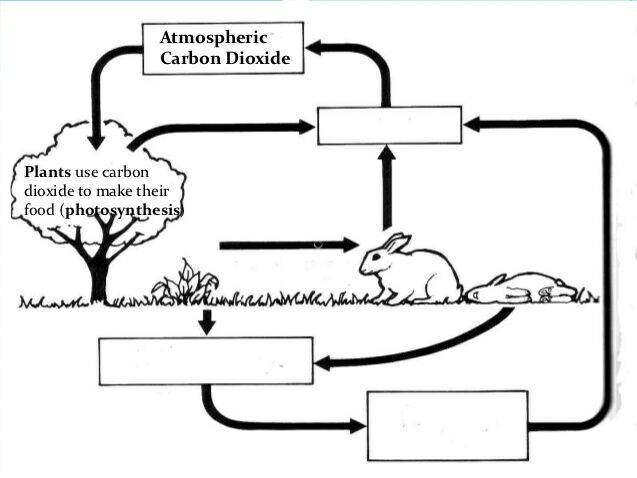 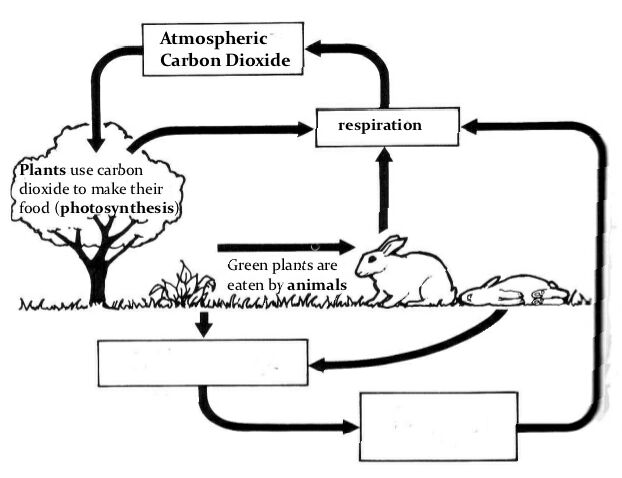 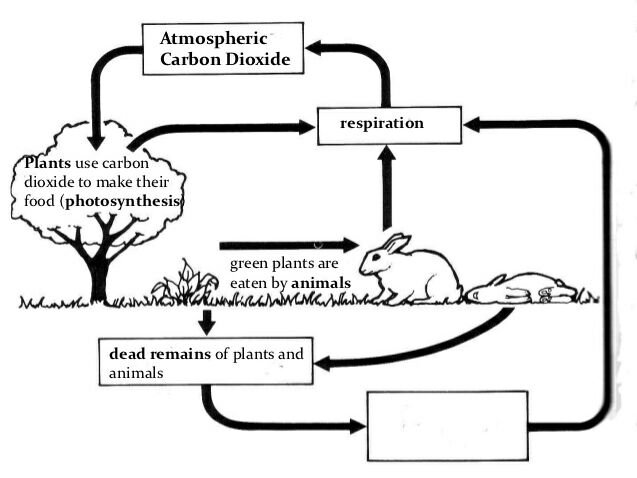 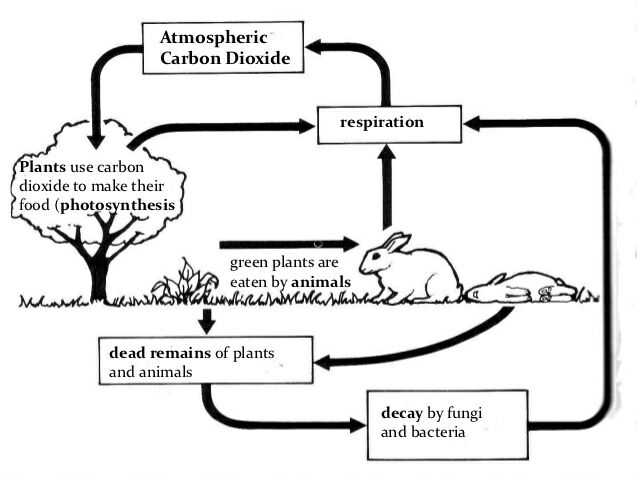 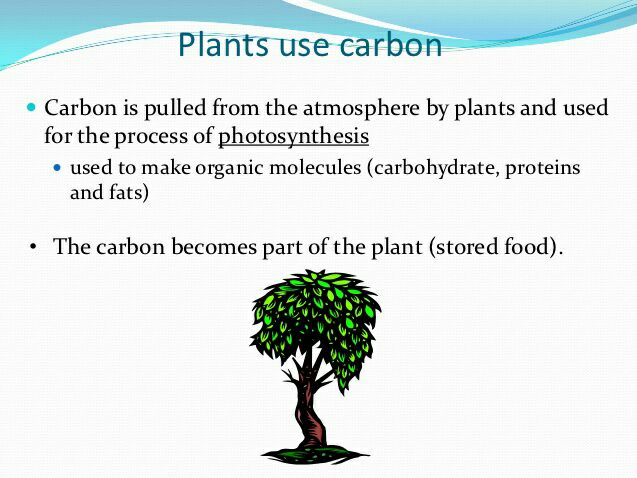 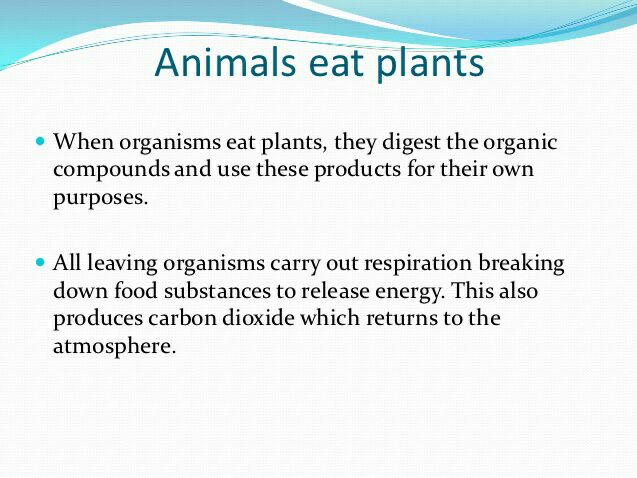 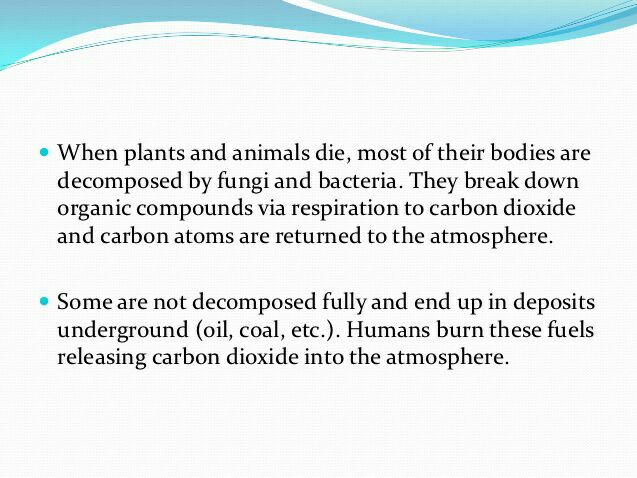 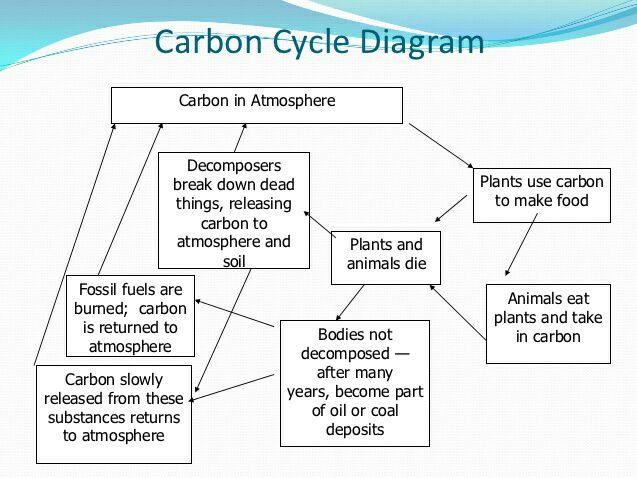 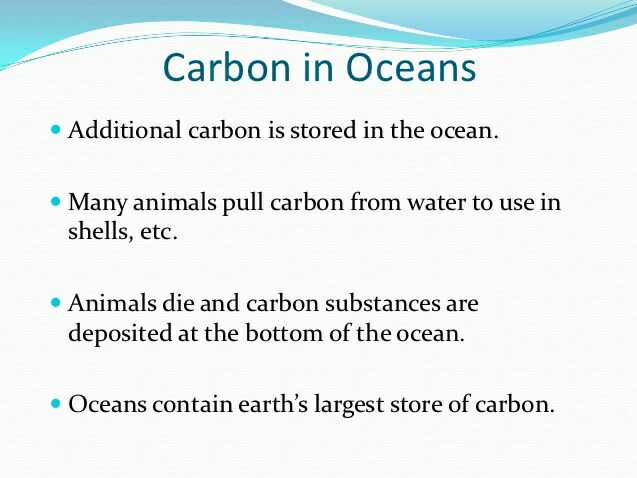 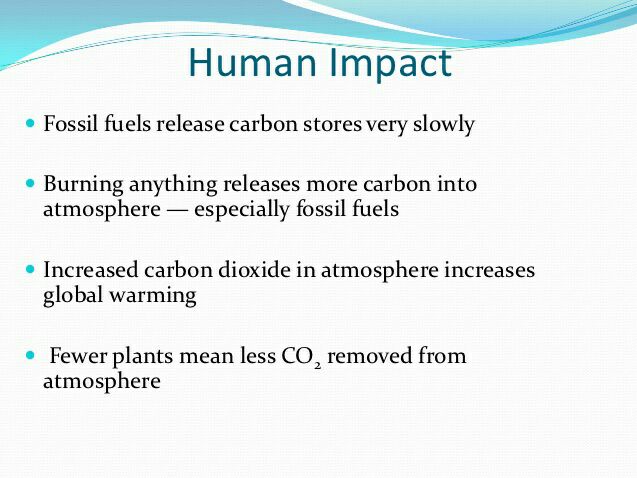 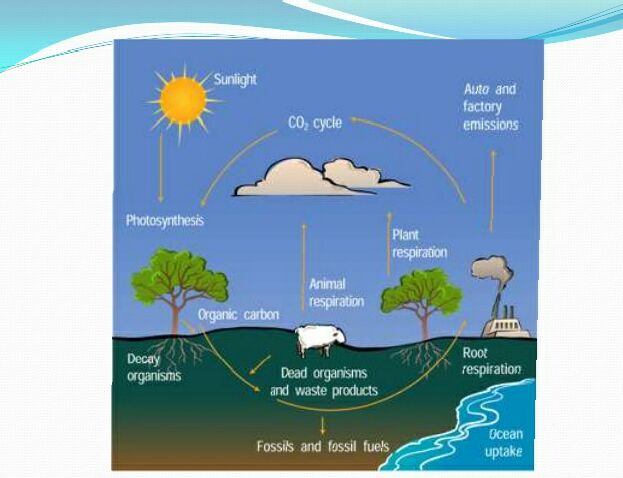 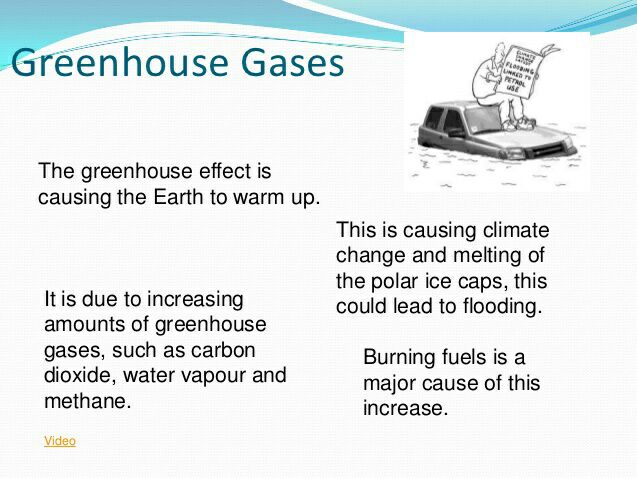 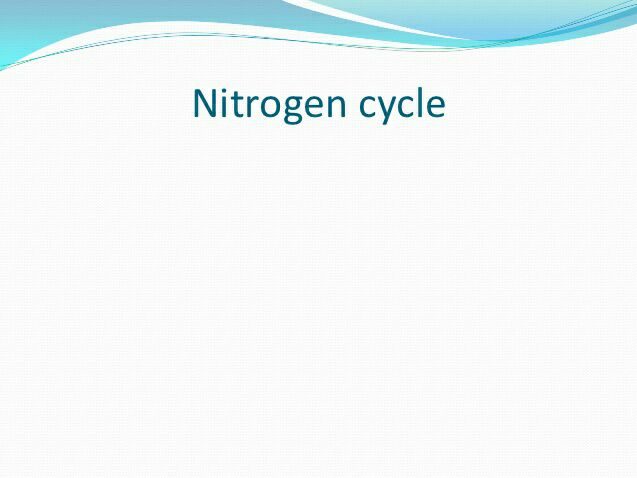 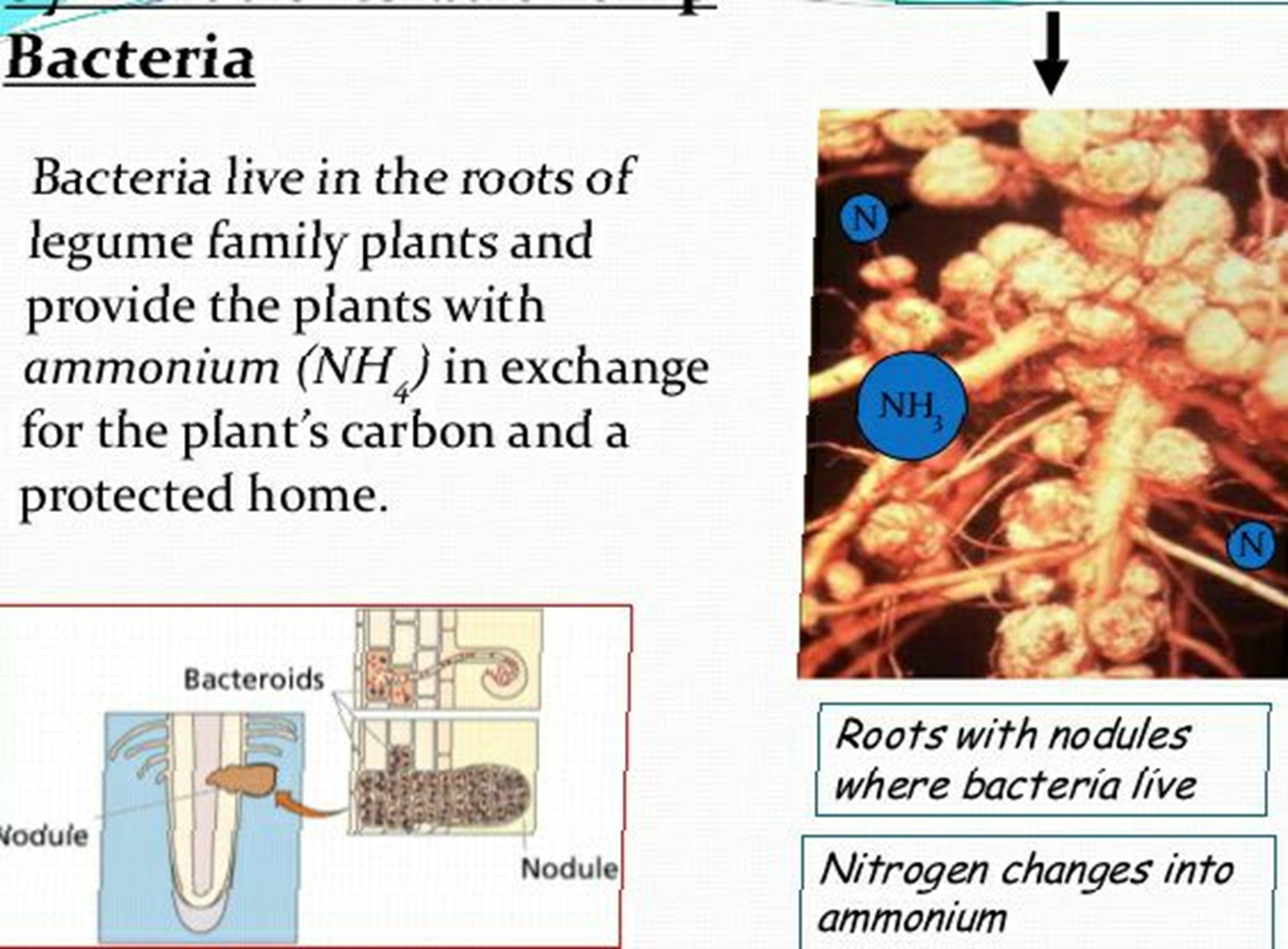 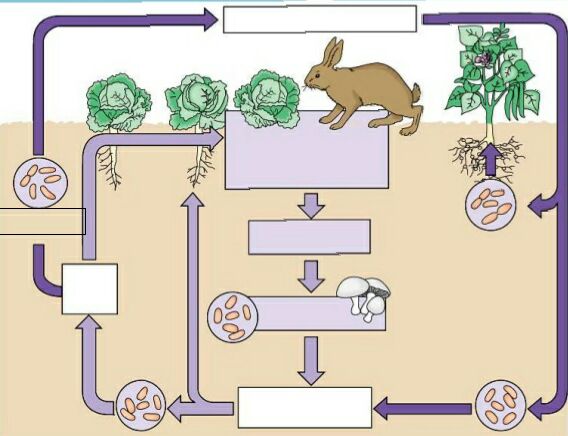 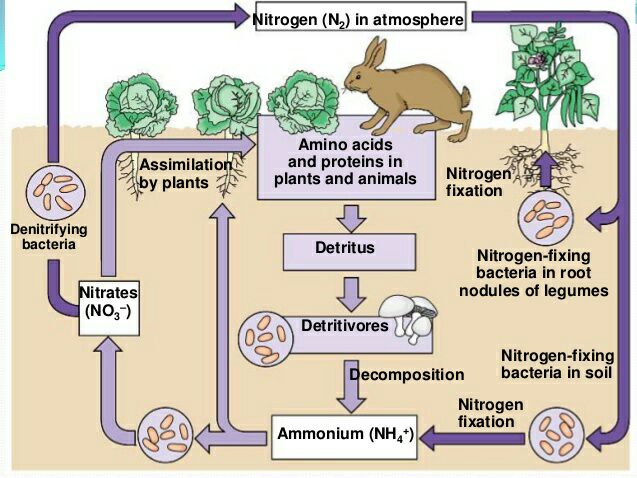 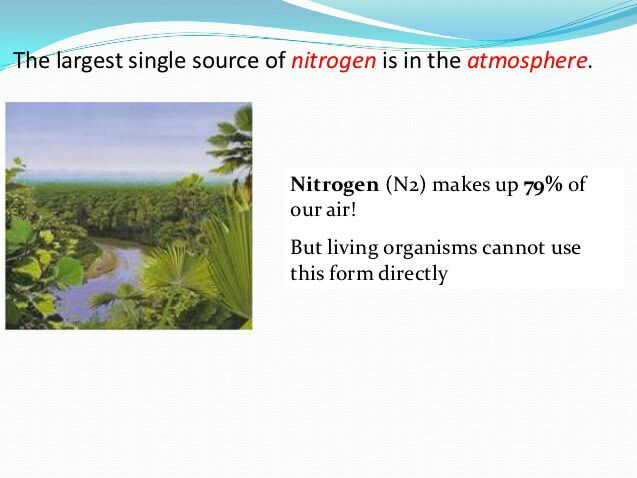 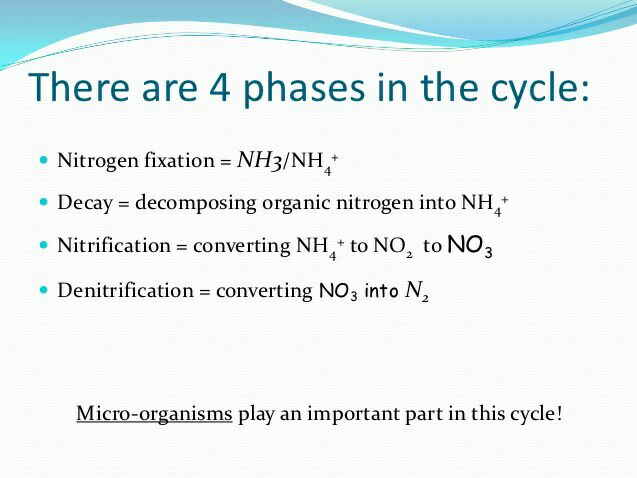 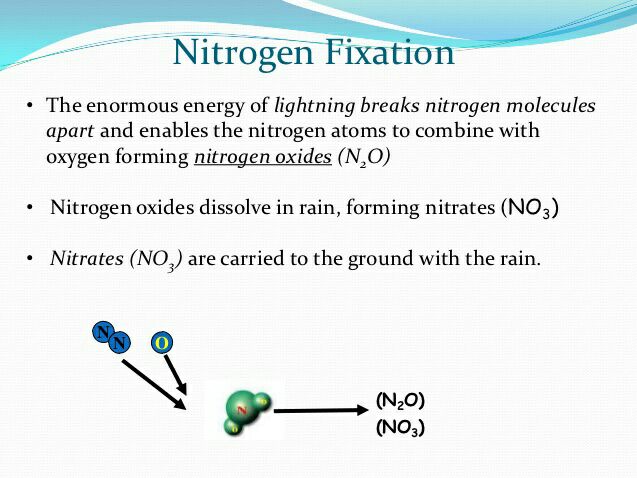 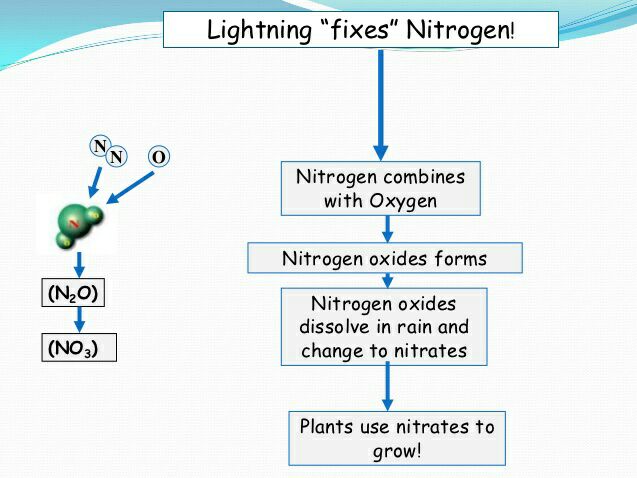 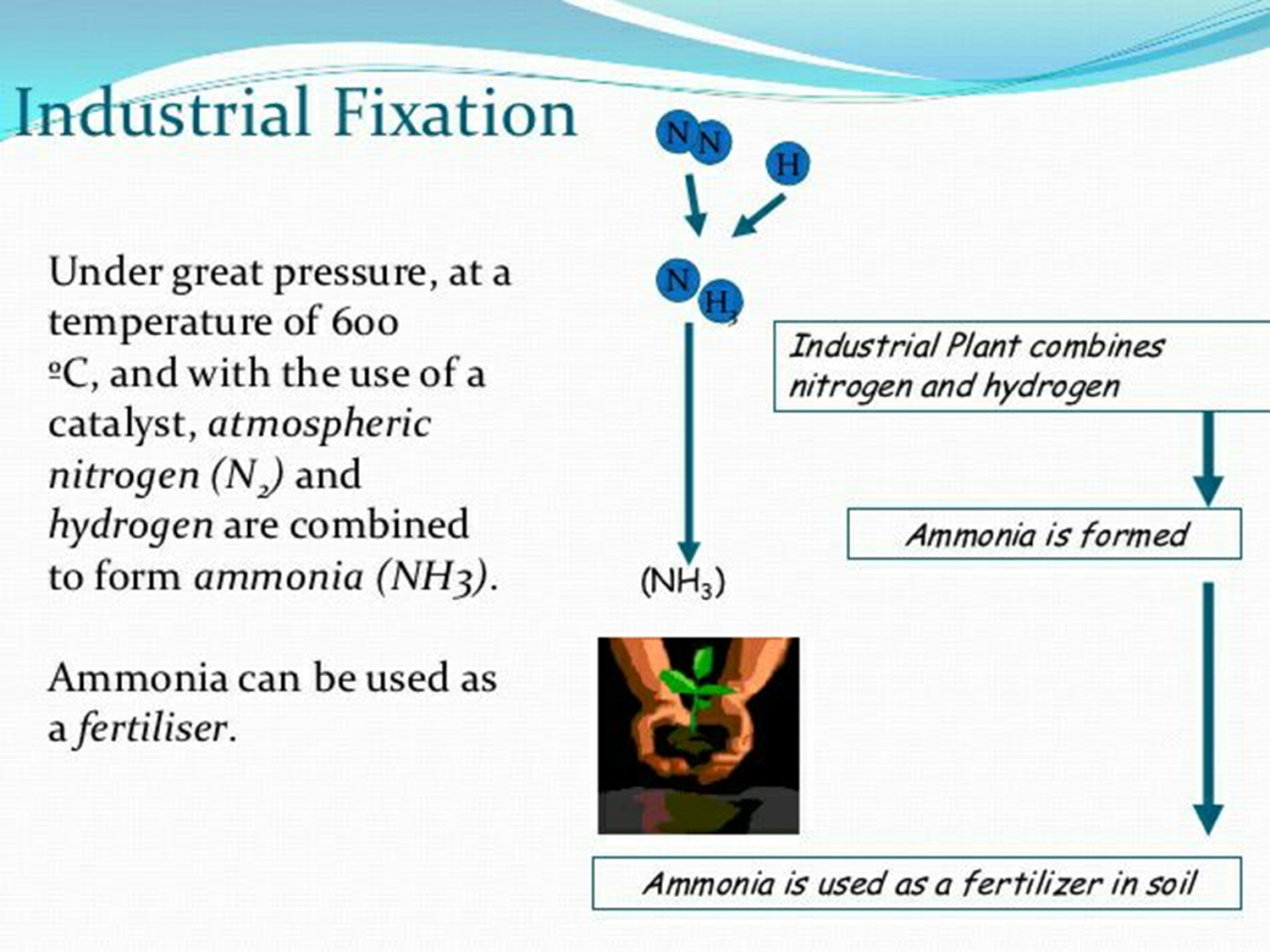 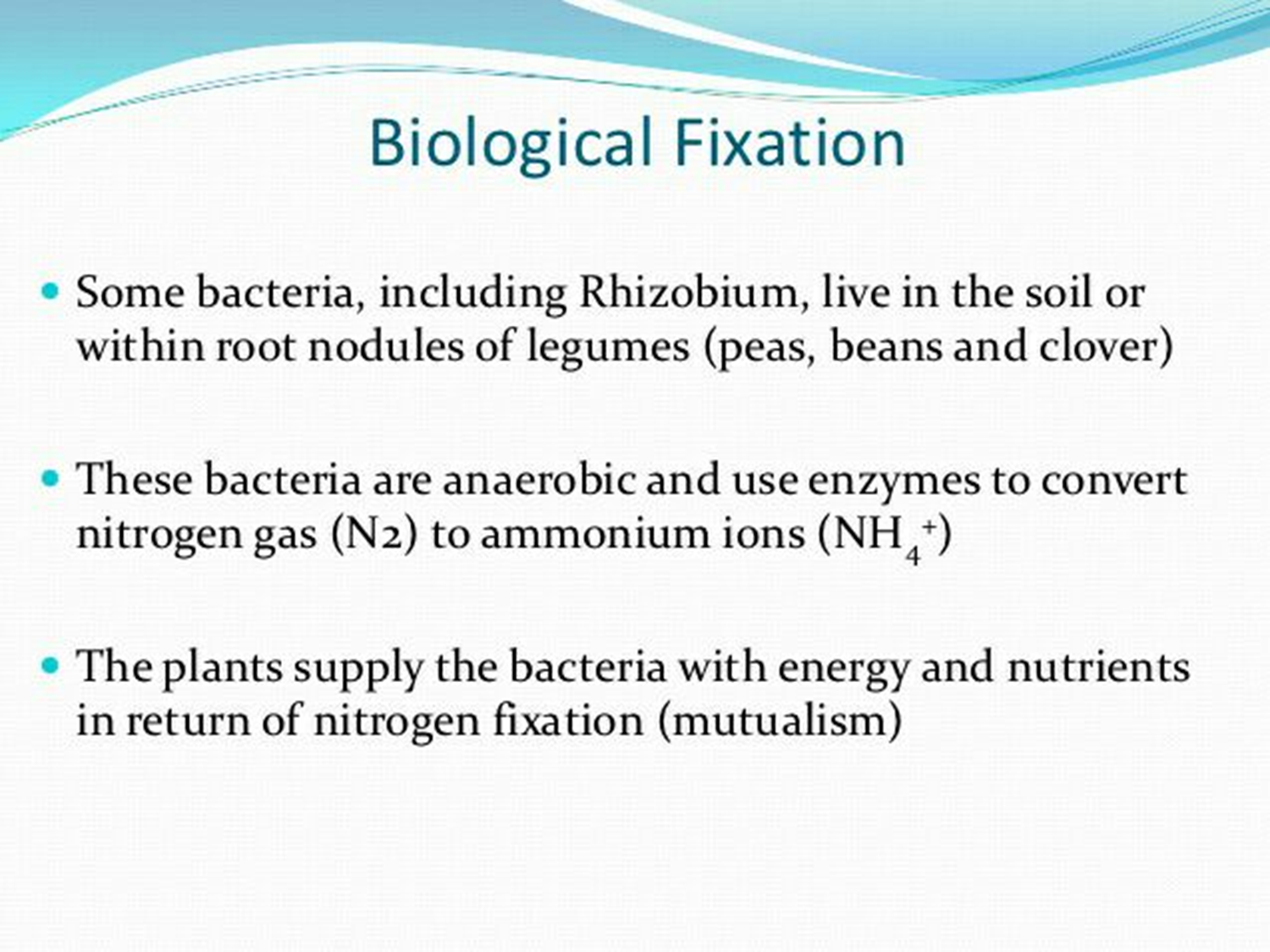 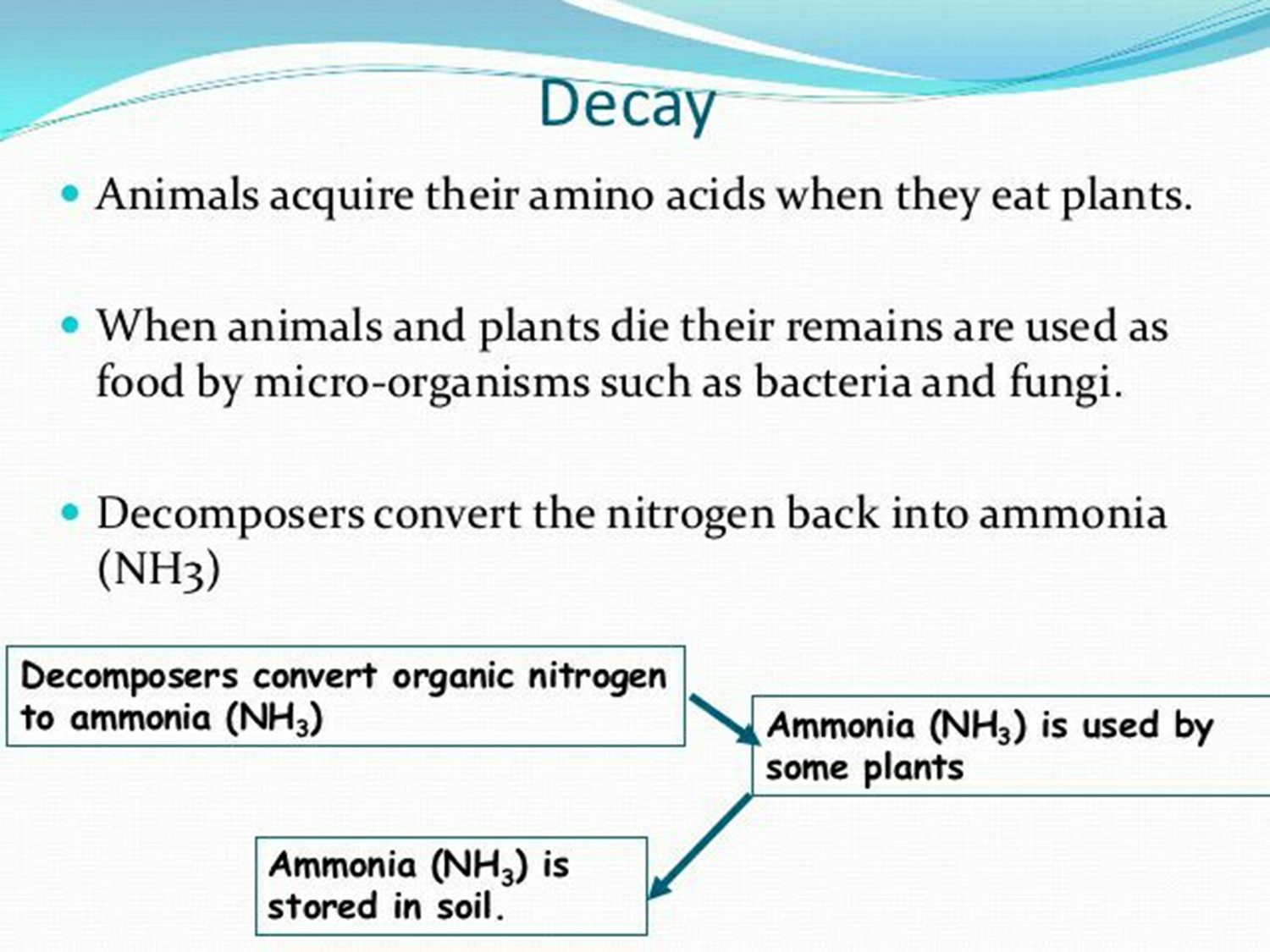 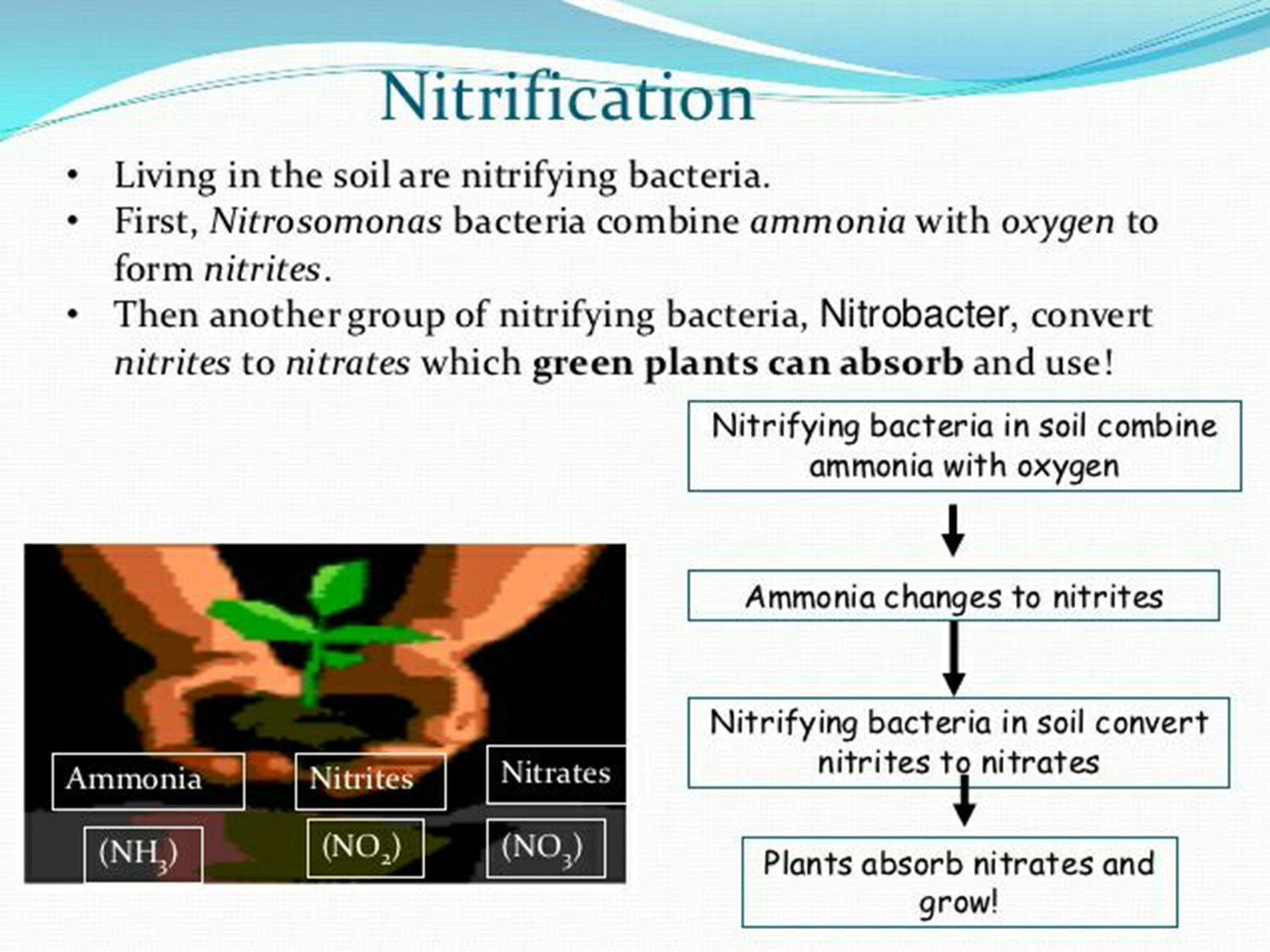 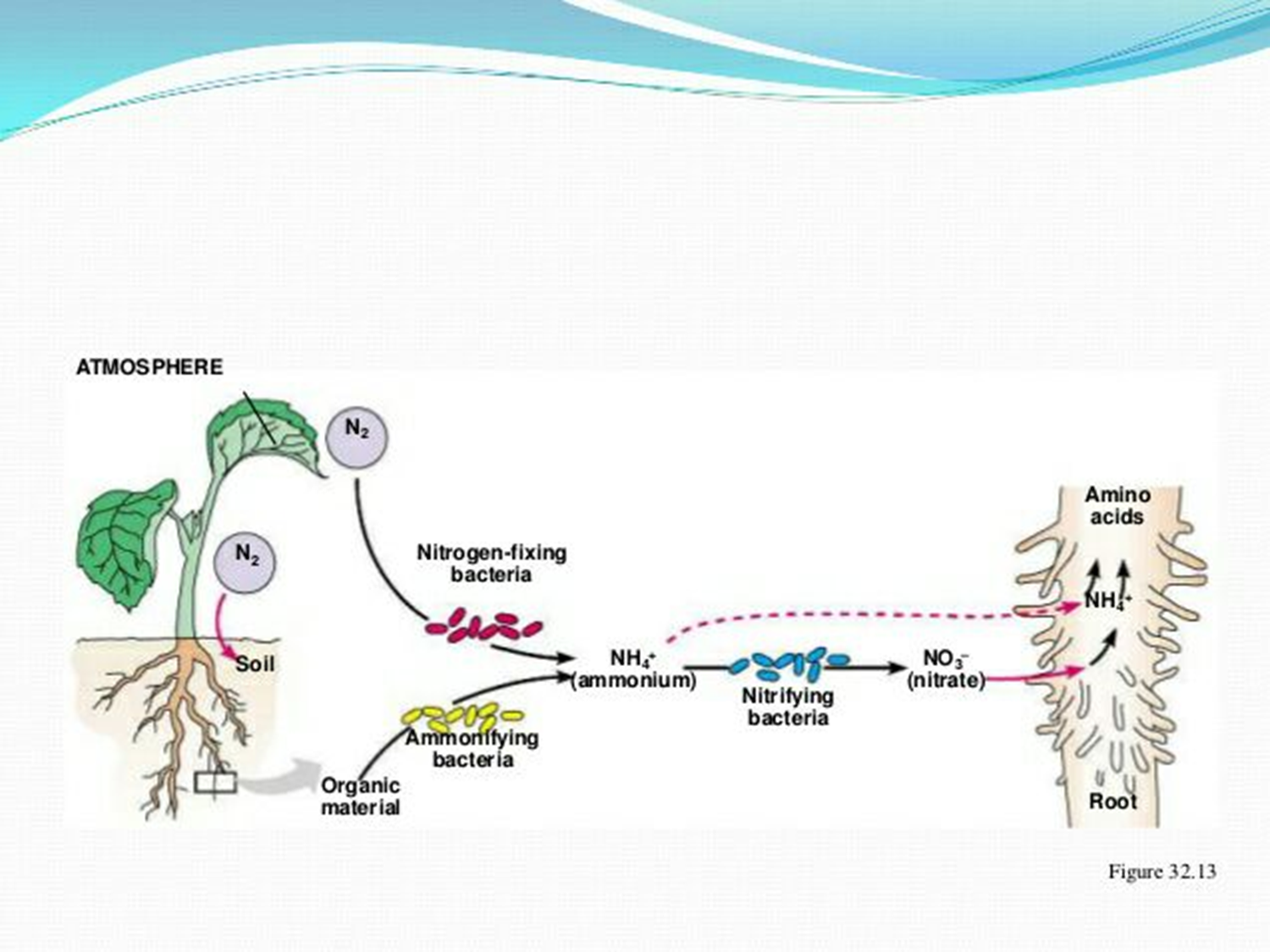 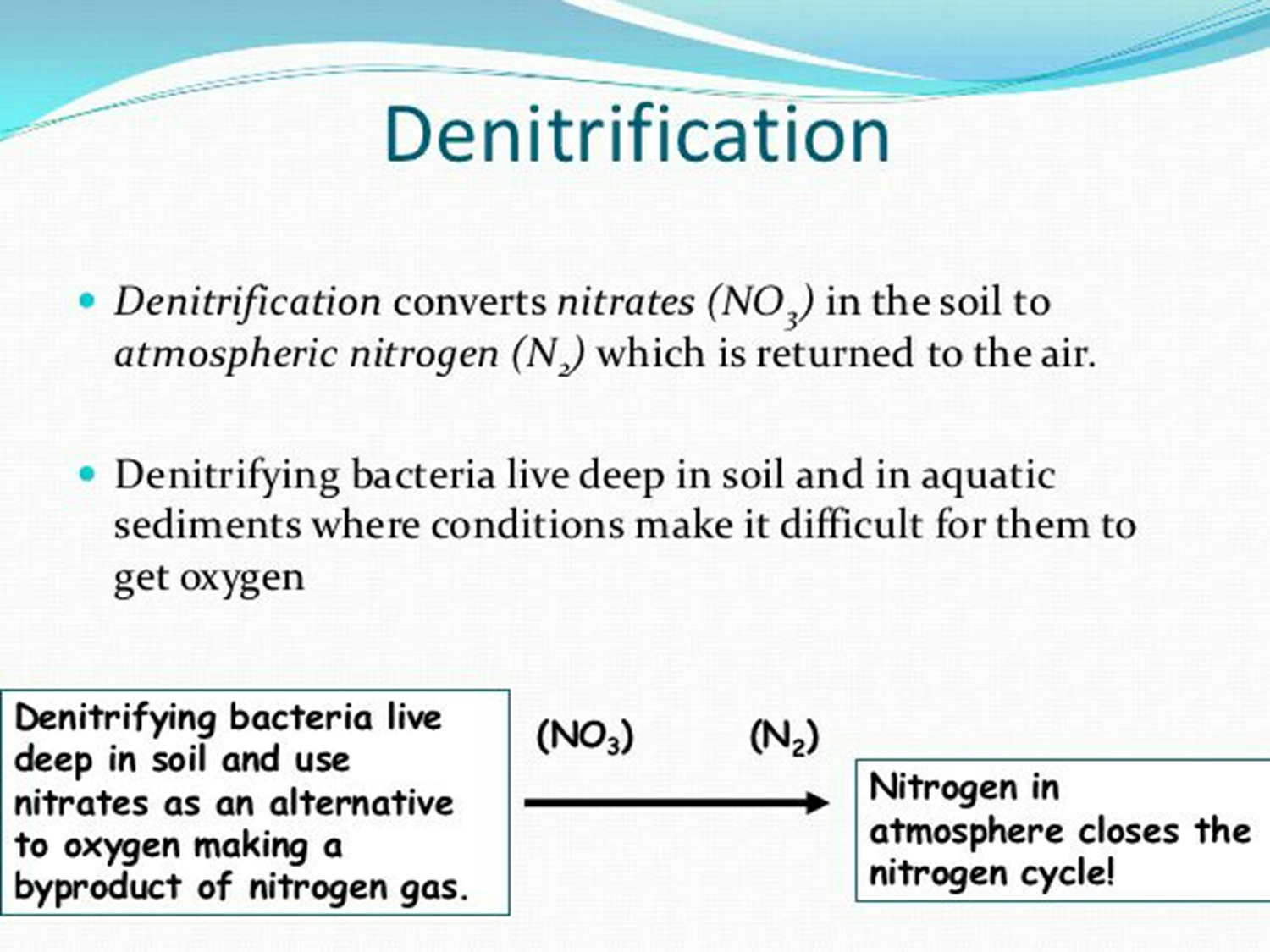 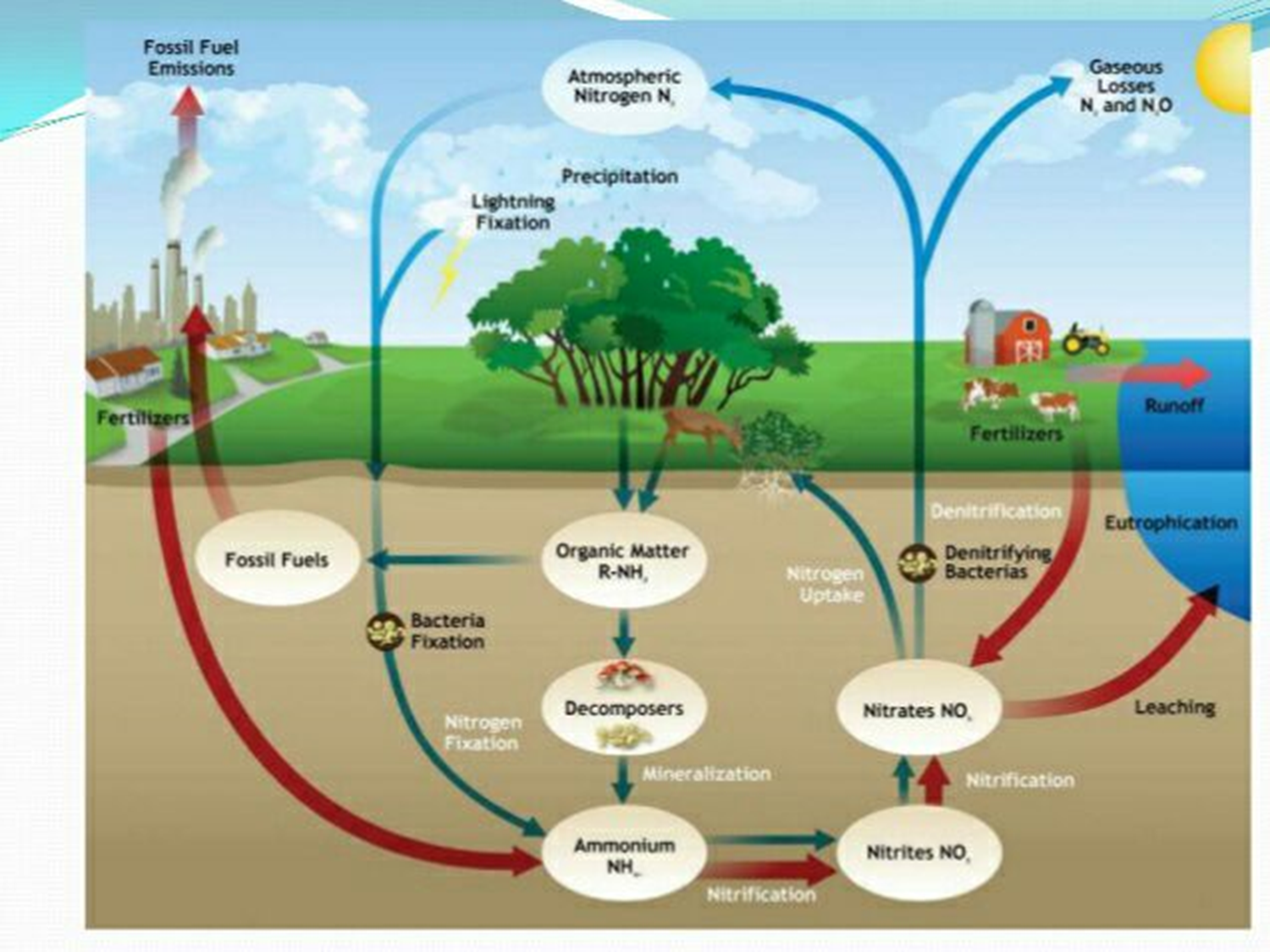 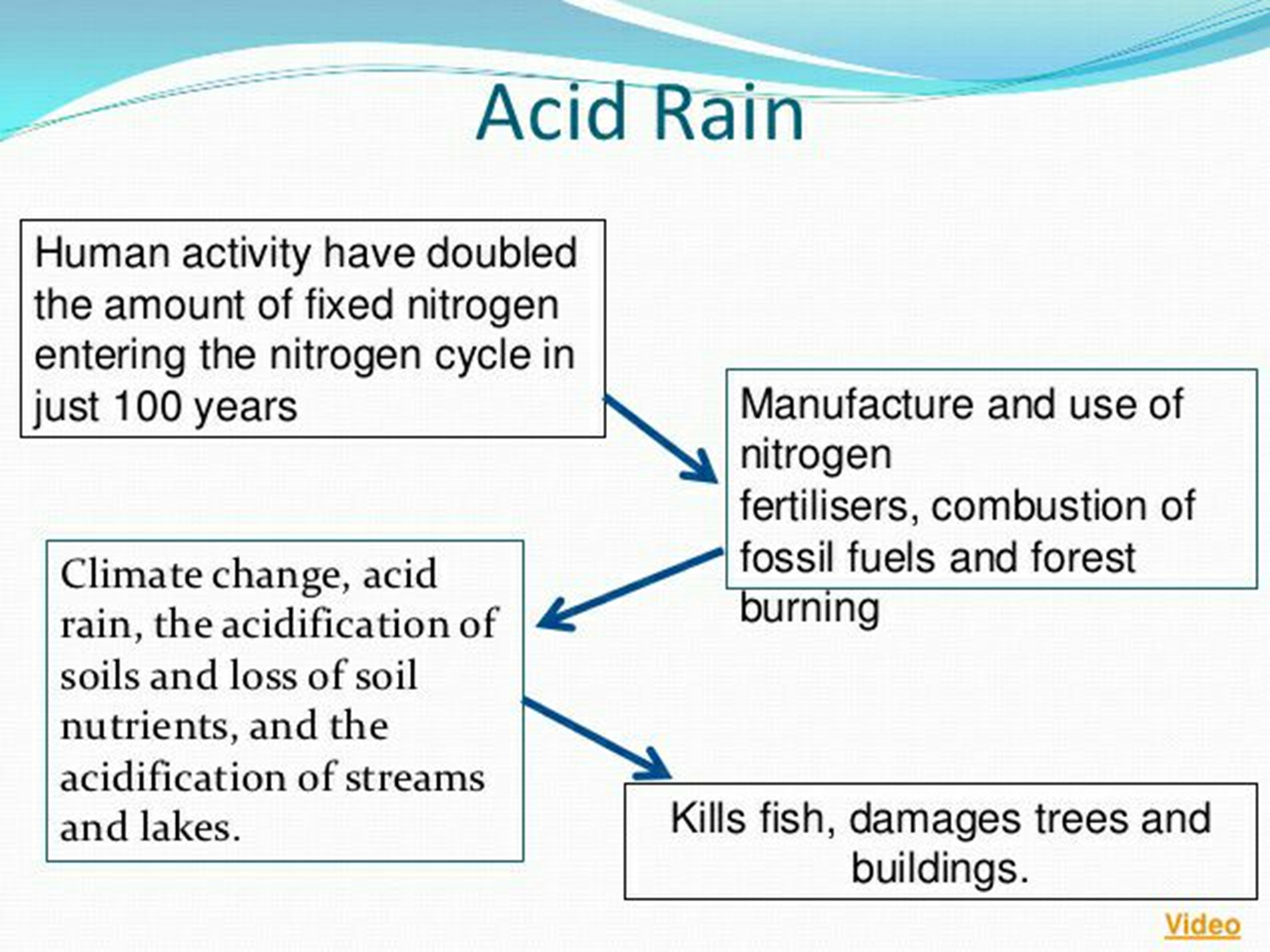